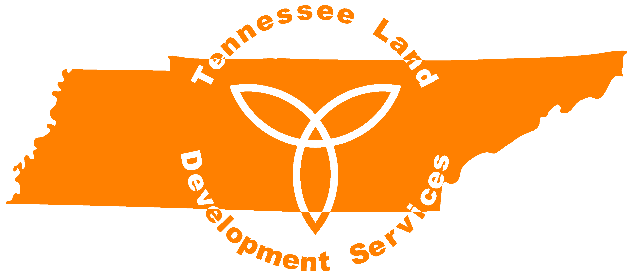 Topics in Land Surveying:
Legal Description Comprehension
TREC #7223			Tim Howell, RLSTREC Instructor #1556
Types of Descriptions
Platted Description
Metes and Bounds
A platted description is similar to the following:
“…all of Lot No. 421, Block 44…as shown by map of record in Plat Book 1, page 23, in the Register’s Office for Roane County, Tennessee…”
A complete perimeter description where as each course is described in sequence in a constant direction with adequate information to recreate it on the ground.
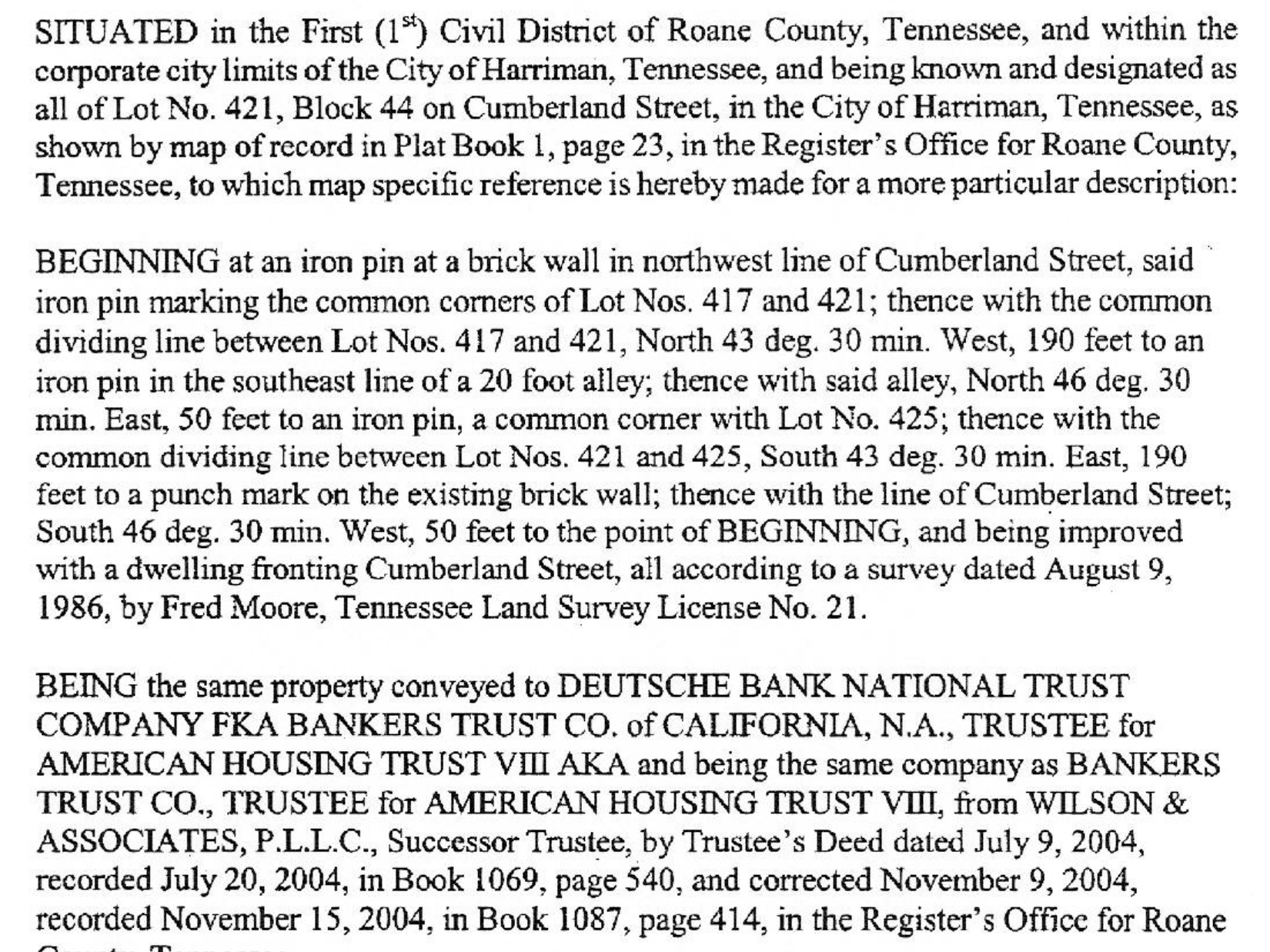 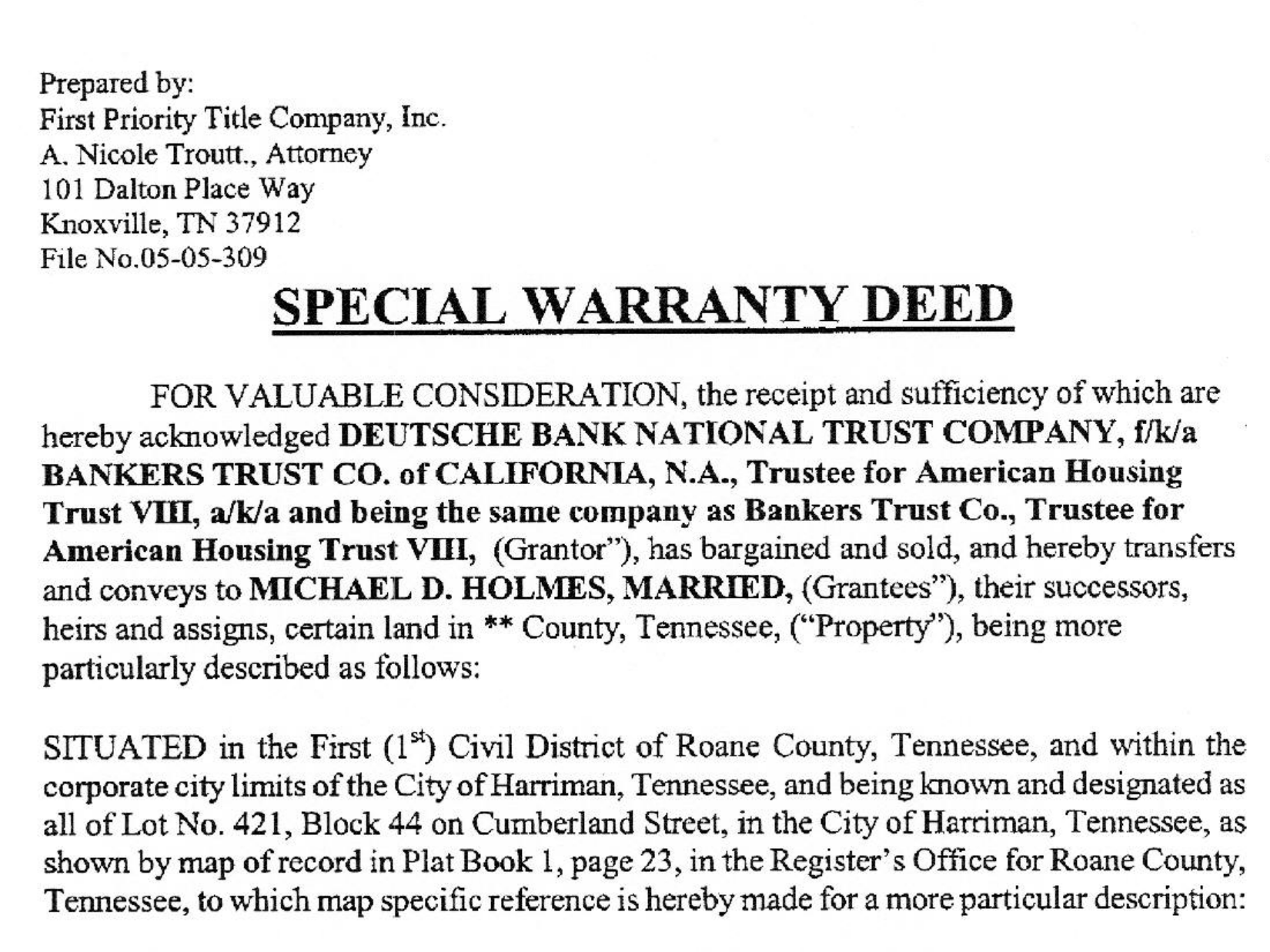 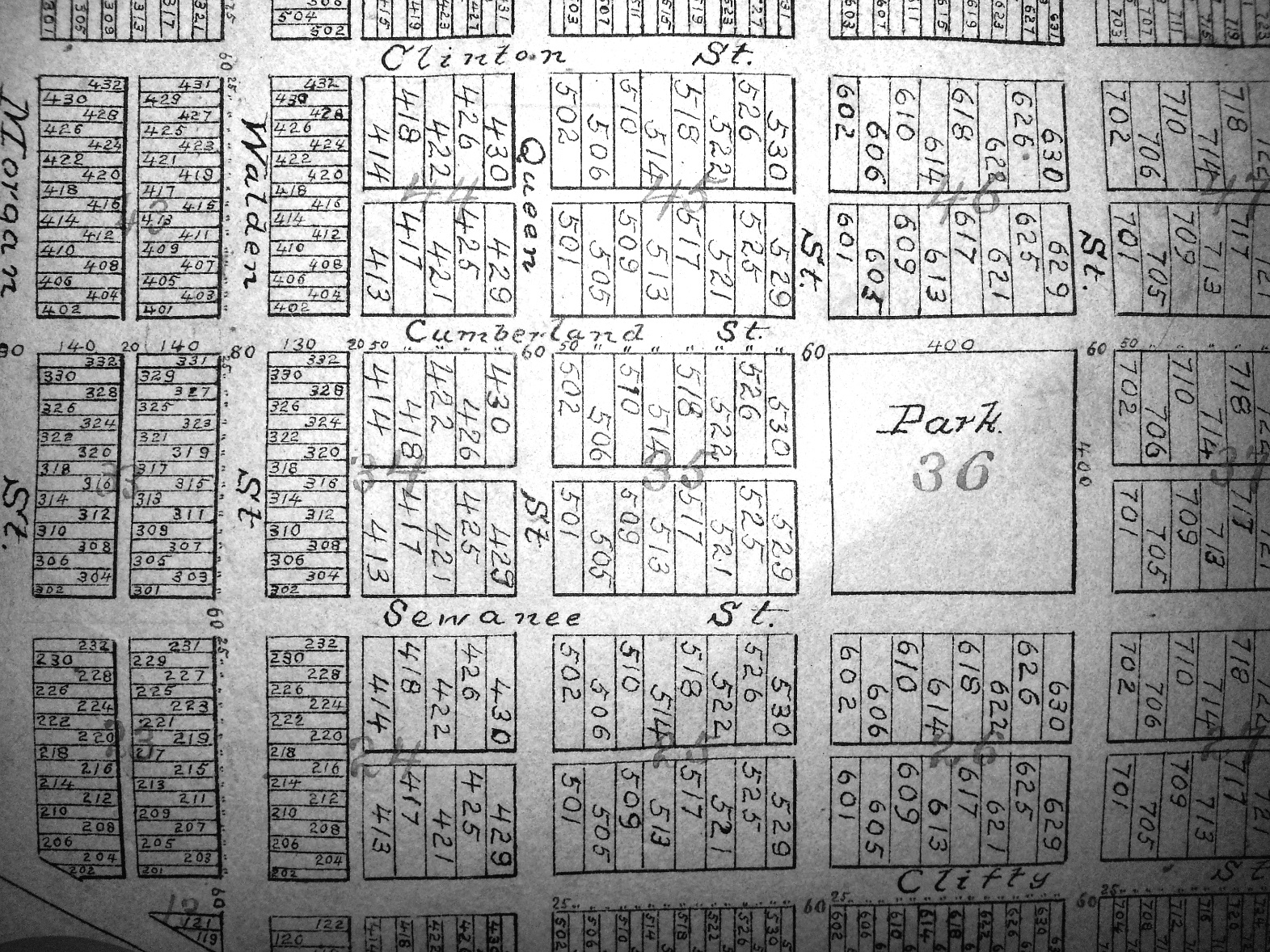 Converting Distances
Understanding Angles
N
    0°
N18°16’22”W
W
90°
E
90°
S18°16’22”E
0°
S
Elements of a curve
Radius
Length (arc length)
Tangent
Delta (Δ)
Chord Distance
Chord Bearing
Curves
Slope
Hierarchy of Evidence
Elements of a good description
Examples…
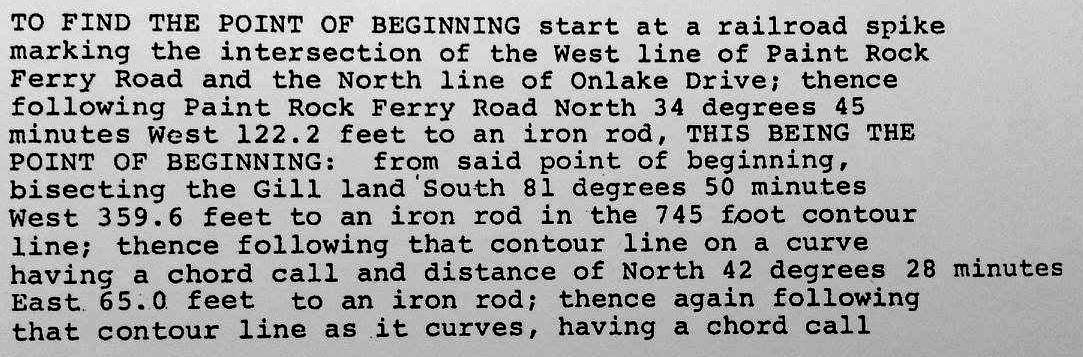 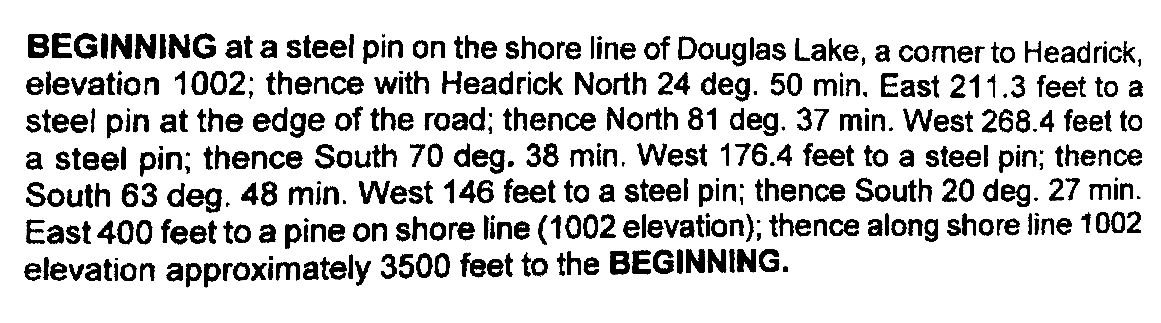